Vui học    kinh thánh
LUCA 2, 41- 52
VUI HỌC
KINH THÁNH
Luca
HẰNG NĂM, CHA MẸ ĐỨC GIÊ-SU TRẨY HỘI ĐỀN GIÊ-RU-SA-LEM MỪNG LỄ VƯỢT QUA. KHI NGƯỜI ĐƯỢC MƯỜI HAI TUỔI, CẢ GIA ĐÌNH CÙNG LÊN ĐỀN, NHƯ NGƯỜI TA THƯỜNG LÀM TRONG NGÀY LỄ.
XONG KỲ LỄ, HAI ÔNG BÀ TRỞ VỀ, CÒN CẬU BÉ GIÊ-SU THÌ Ở LẠI GIÊ-RU-SA-LEM, MÀ CHA MẸ CHẲNG HAY BIẾT. ÔNG BÀ CỨ TƯỞNG LÀ CẬU VỀ CHUNG VỚI ĐOÀN LỮ HÀNH, NÊN SAU MỘT NGÀY ĐƯỜNG, MỚI ĐI TÌM KIẾM GIỮA ĐÁM BÀ CON VÀ NGƯỜI QUEN THUỘC.
KHÔNG THẤY CON ĐÂU, HAI ÔNG BÀ TRỞ LẠI GIÊ-RU-SA-LEM MÀ TÌM.SAU BA NGÀY, HAI ÔNG BÀ MỚI TÌM THẤY CON TRONG ĐỀN THỜ, ĐANG NGỒI GIỮA CÁC THẦY DẠY, VỪA NGHE HỌ, VỪA ĐẶT CÂU HỎI.
AI NGHE CẬU NÓI CŨNG NGẠC NHIÊN VỀ TRÍ THÔNG MINH VÀ NHỮNG LỜI ĐỐI ĐÁP CỦA CẬU. KHI THẤY CON, HAI ÔNG BÀ SỬNG SỐT, VÀ MẸ NGƯỜI NÓI VỚI NGƯỜI : "CON ƠI, SAO CON LẠI XỬ VỚI CHA MẸ NHƯ VẬY ?
CON THẤY KHÔNG, CHA CON VÀ MẸ ĐÂY ĐÃ PHẢI CỰC LÒNG TÌM CON !"  NGƯỜI ĐÁP : "SAO CHA MẸ LẠI TÌM CON ? CHA MẸ KHÔNG BIẾT LÀ CON CÓ BỔN PHẬN Ở NHÀ CỦA CHA CON SAO ?"
NHƯNG ÔNG BÀ KHÔNG HIỂU LỜI NGƯỜI VỪA NÓI.
 Sau đó, Người đi xuống cùng với cha mẹ, trở về 
Na-da-rét và hằng vâng phục các ngài.
. CÒNRIÊNG MẸ NGƯỜI THÌ HẰNG GHI NHỚ TẤT CẢ NHỮNG ĐIỀU ẤY TRONG LÒNG ĐỨC GIÊ-SU NGÀY CÀNG THÊM KHÔN NGOAN, THÊM CAO LỚN VÀ THÊM ÂN NGHĨA ĐỐI VỚI THIÊN CHÚA VÀ NGƯỜI TA.
Đường đến 
Giê ru sa lem
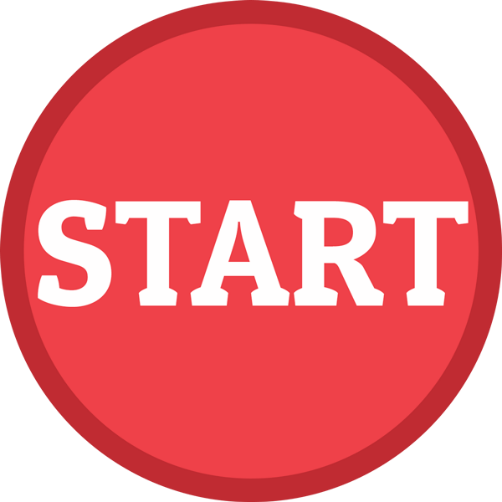 CÂU HỎI  1: Hôm nay Cha mẹ Chúa Giê su đi đâu?
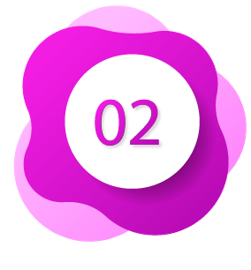 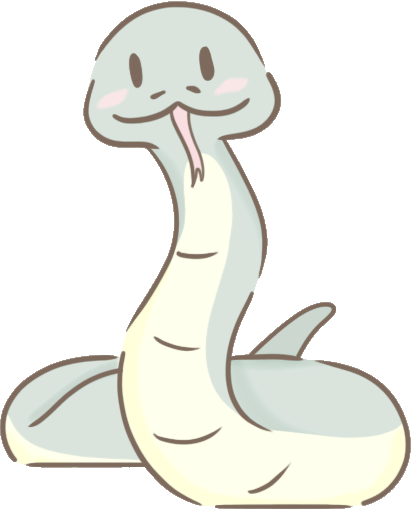 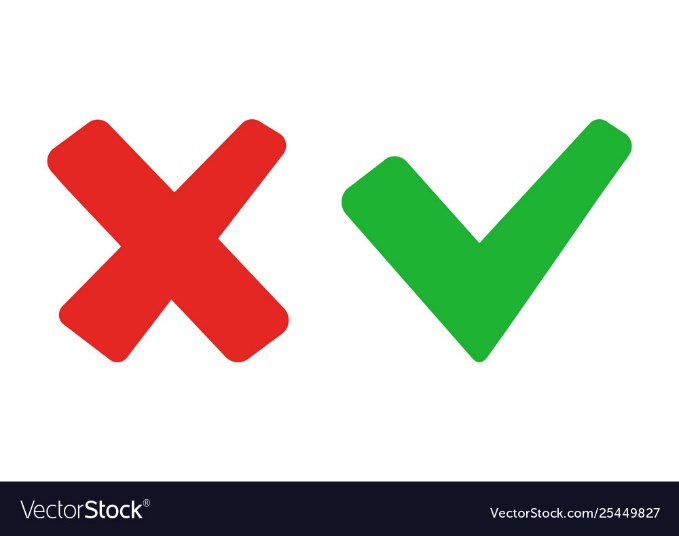 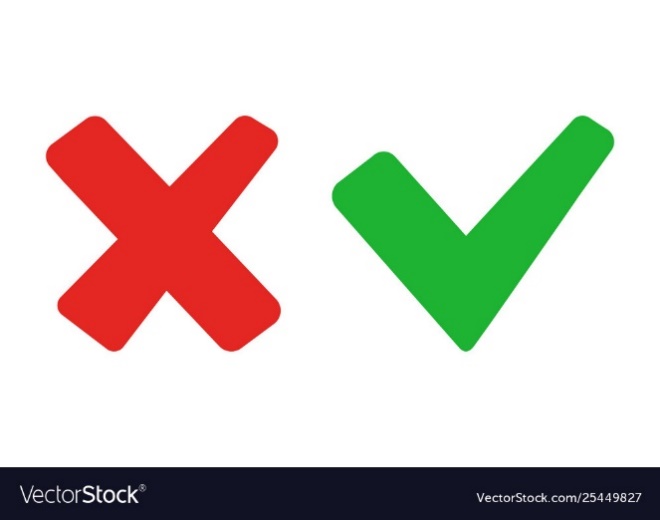 B. Lên đền giêrusalem
A. Mua lừa
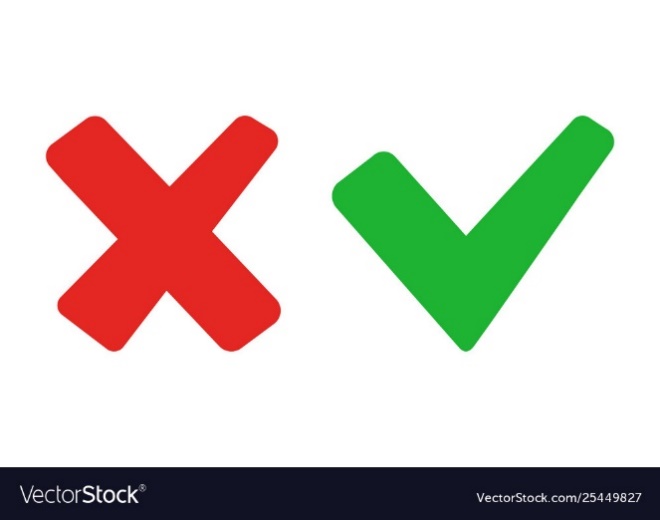 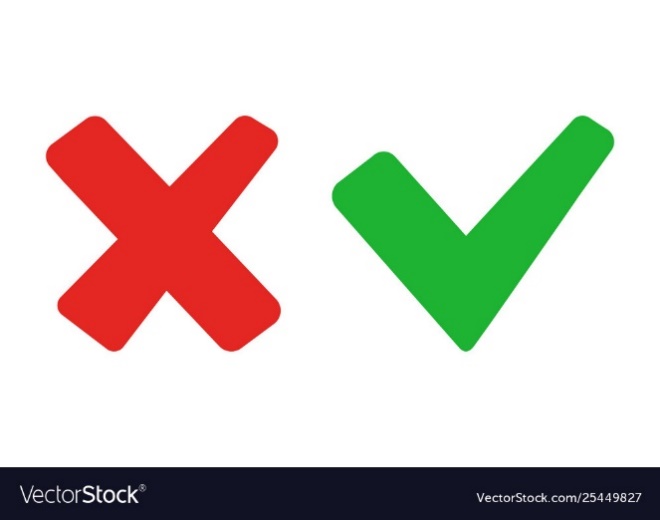 C. Chuẩn bị lễ vật
D. lấy củi
CÂU HỎI 2: lúc đó Chúa Giê su bao nhiêu tuổi?
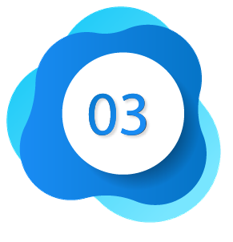 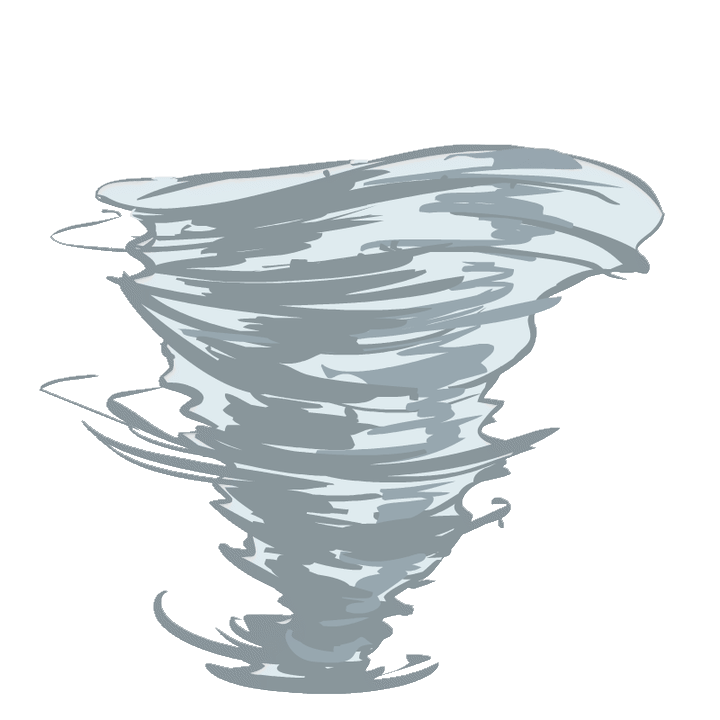 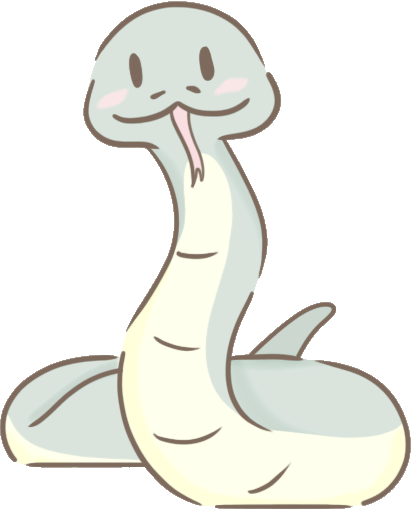 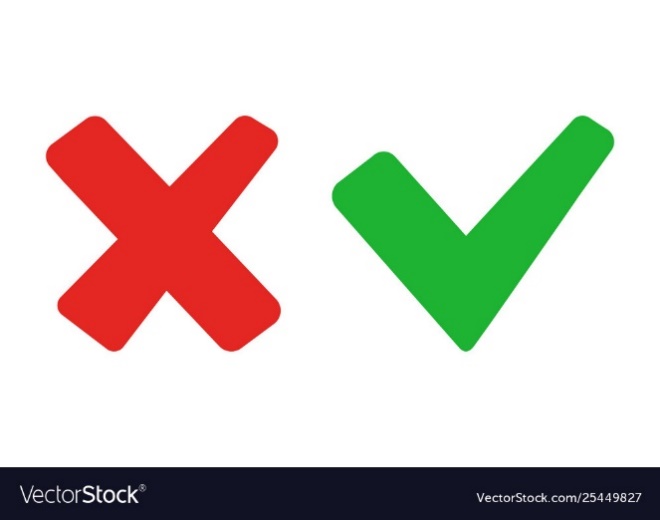 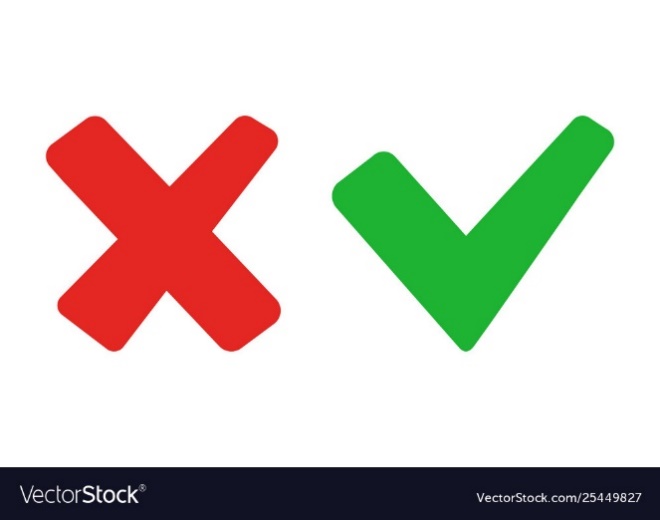 A. 7 tuổi
B. 30 tuổi
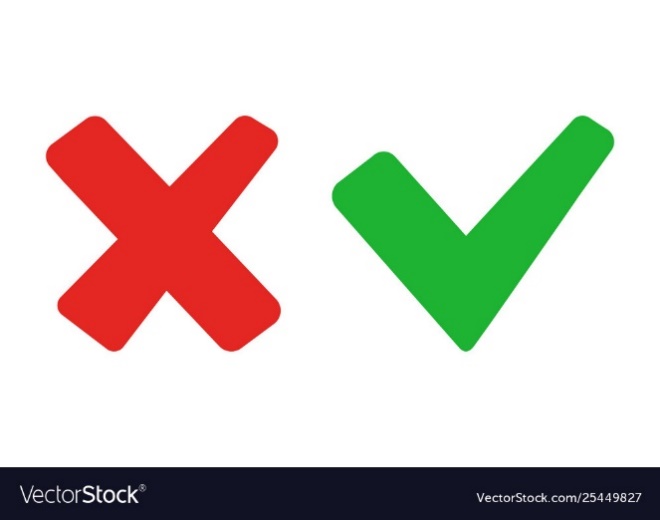 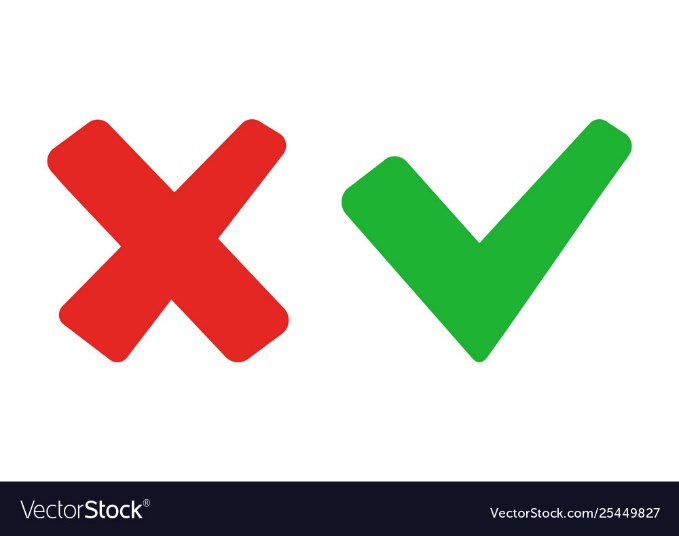 C. 33 tuổi
D. 12 tuổi
CÂU HỎI 3: Điền vào chỗ trống: “XONG KỲ LỄ, HAI ÔNG BÀ TRỞ VỀ, CÒN CẬU BÉ GIÊ-SU THÌ …GIÊ-RU-SA-LEM, MÀ CHA MẸ CHẲNG HAY BIẾT. .”
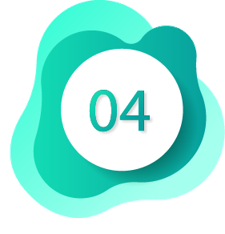 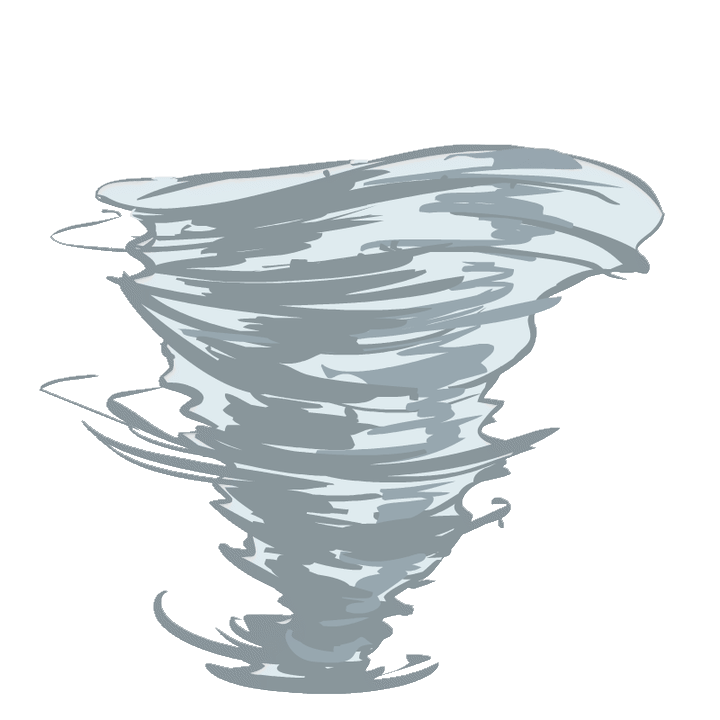 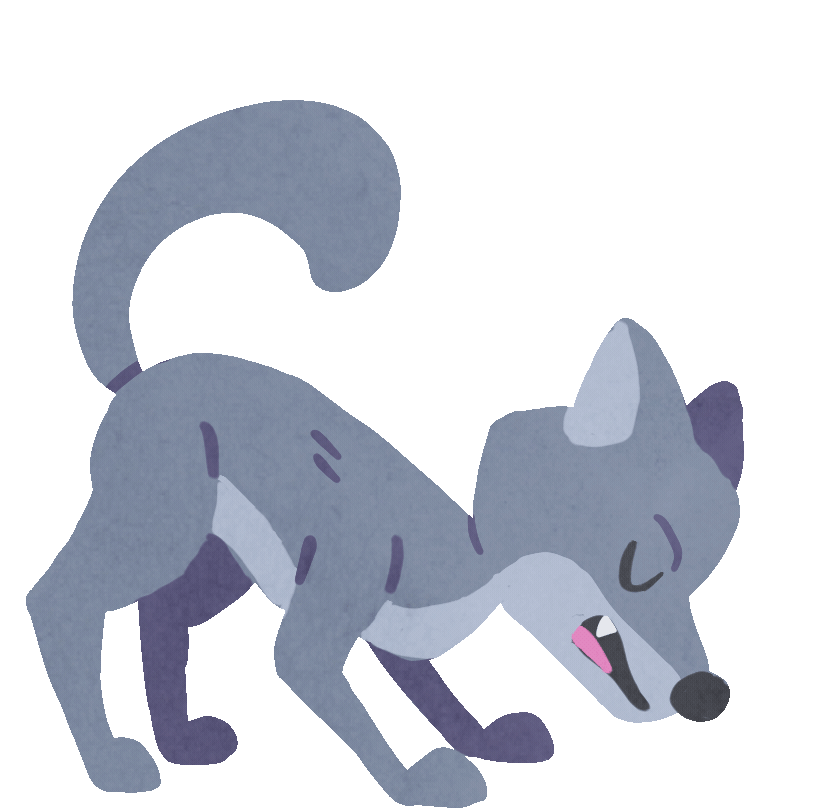 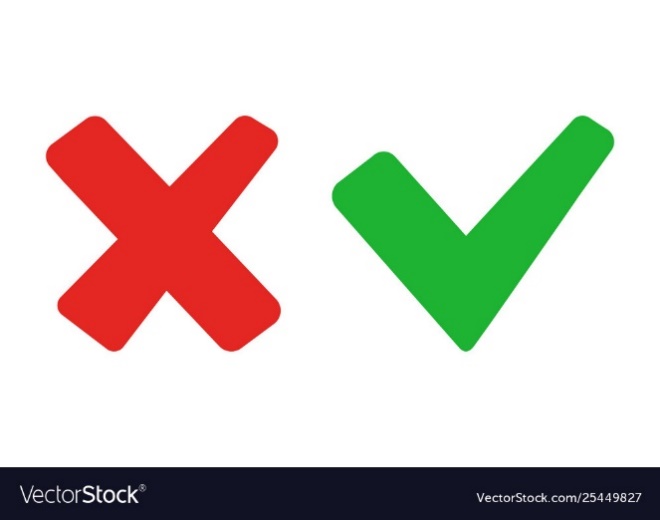 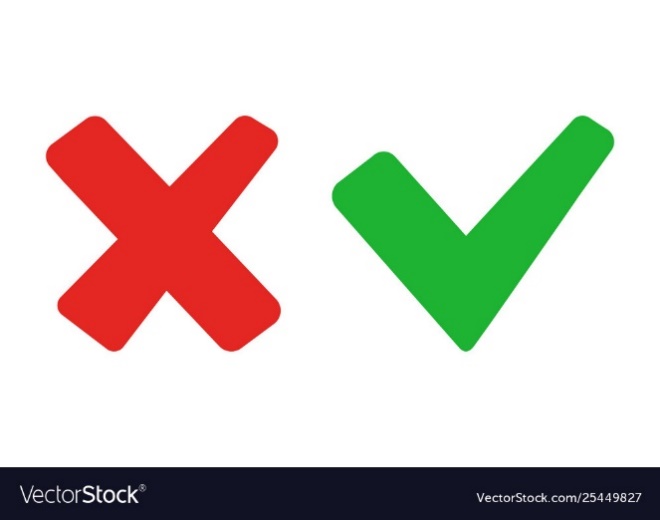 A. Dâng lễ lên
B. về
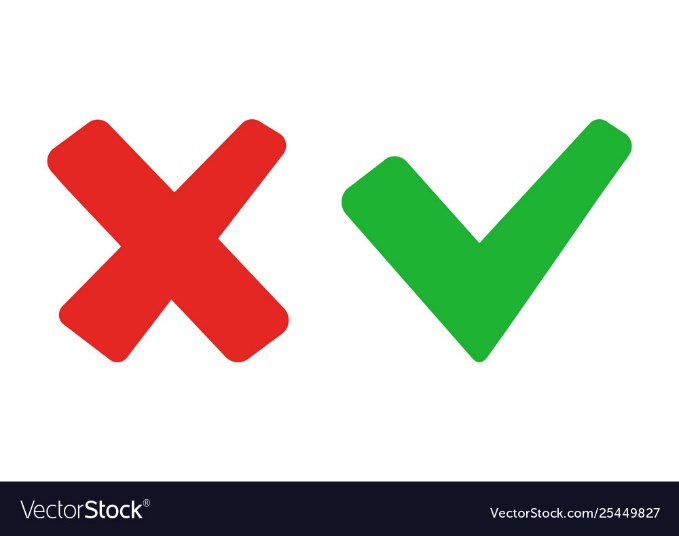 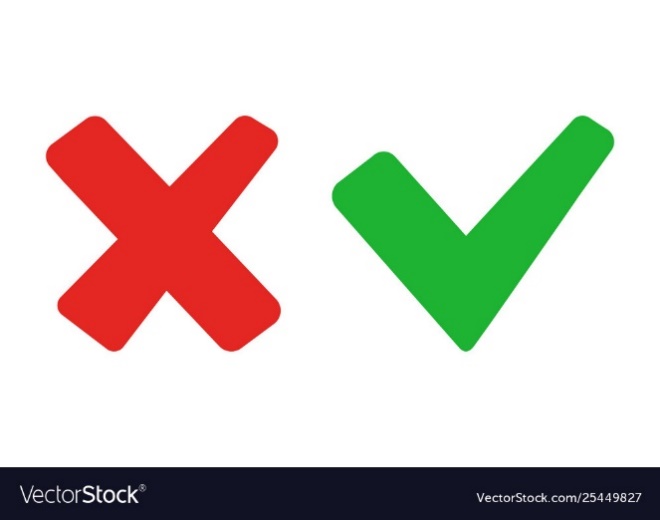 C. Ở LẠI
D. Ra giếng
CÂU HỎI 4: Đức mẹ và thánh Giu se mất bao lâu thì mới tìm thấy con?
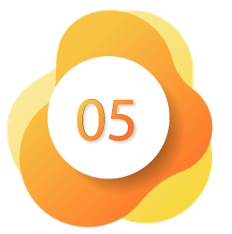 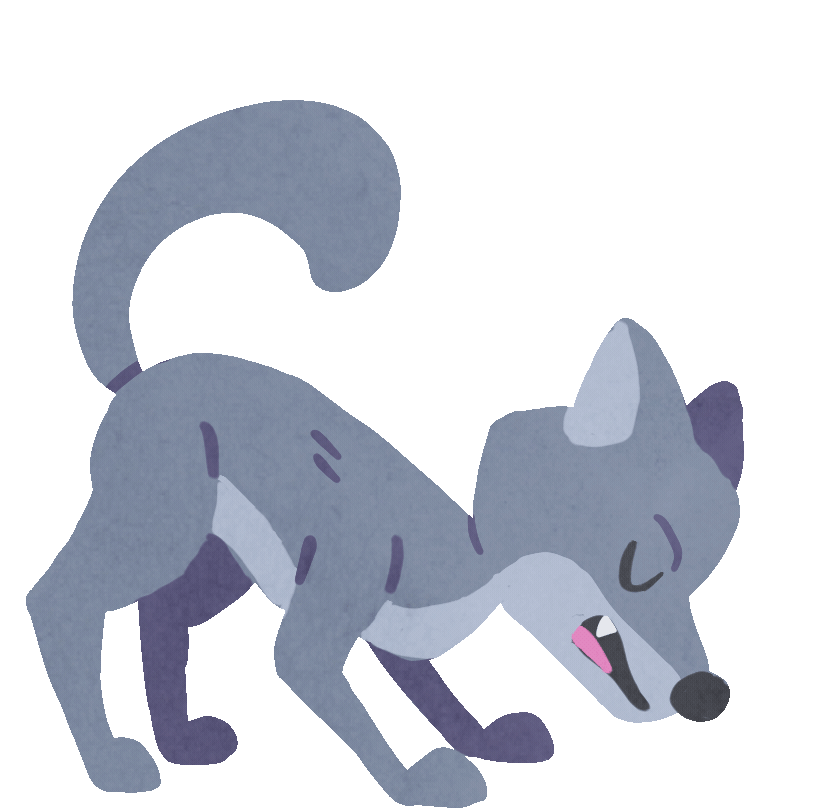 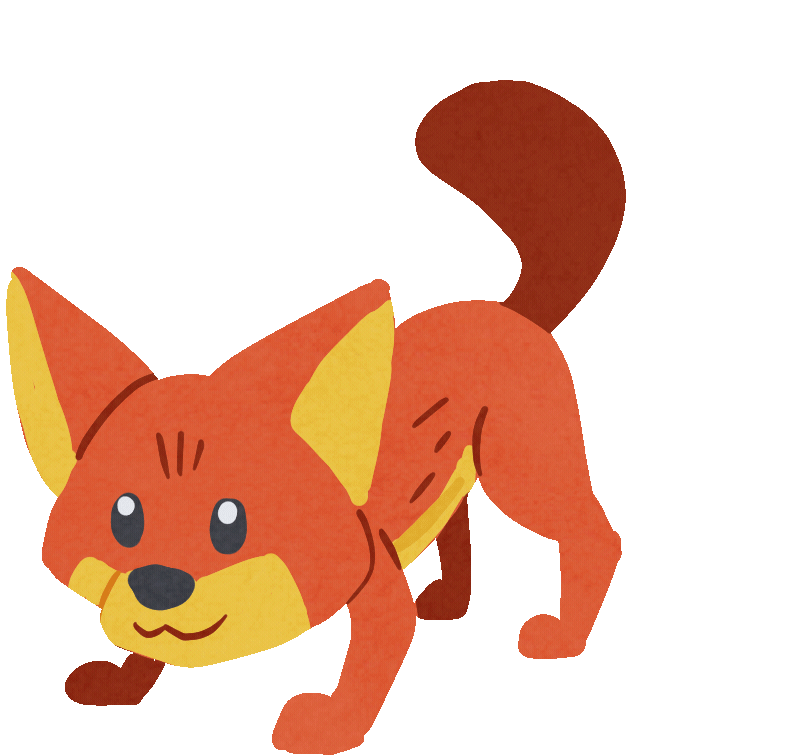 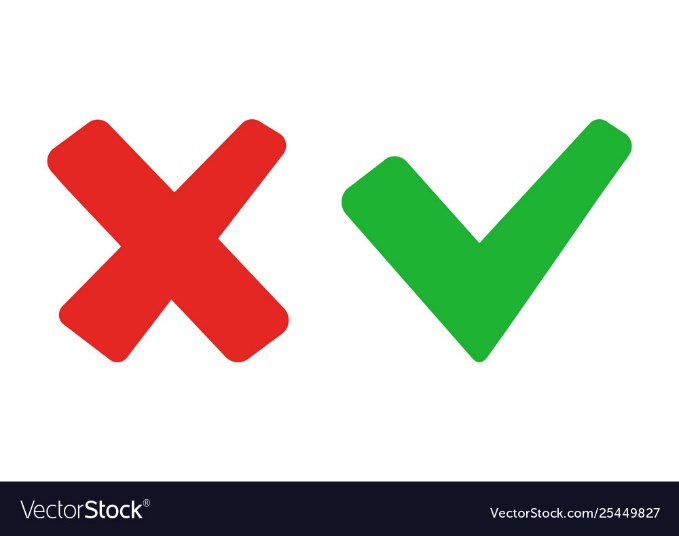 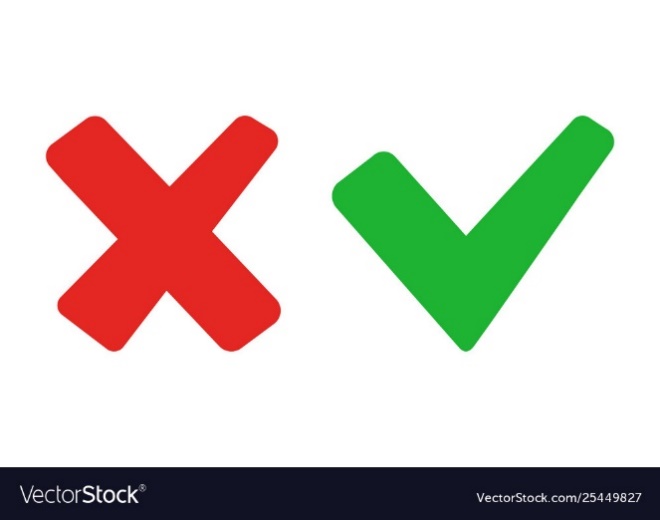 3 ngày
B. 1 tuần
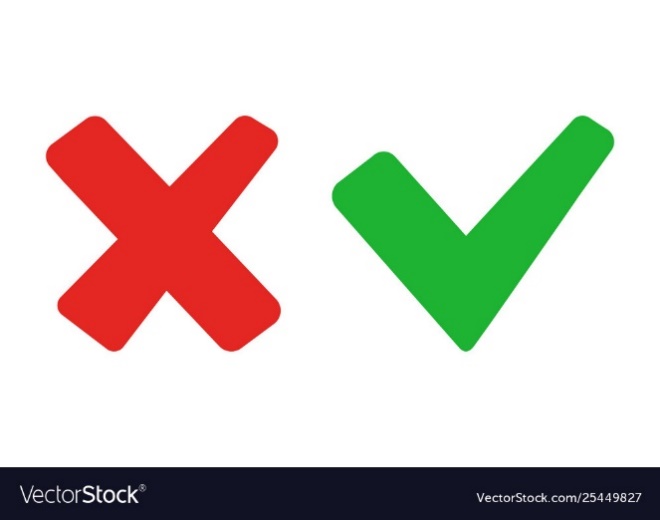 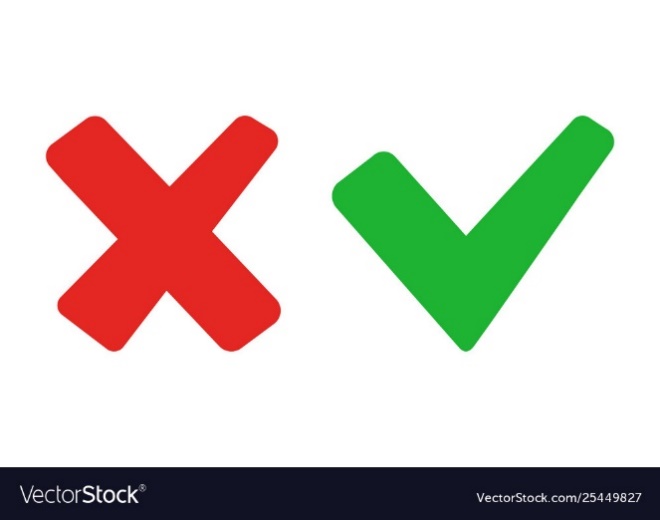 D. 10 ngày
C. 2 ngày
CÂU HỎI 5: Lúc cha mẹ tìm thấy chúa Giê su, lúc đó Chúa Giê su đang làm gì?
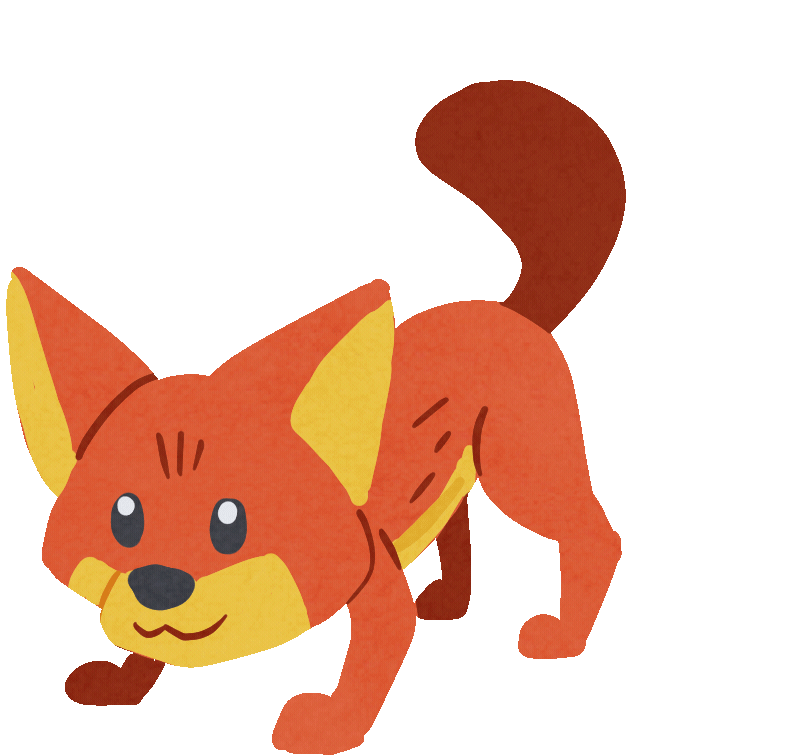 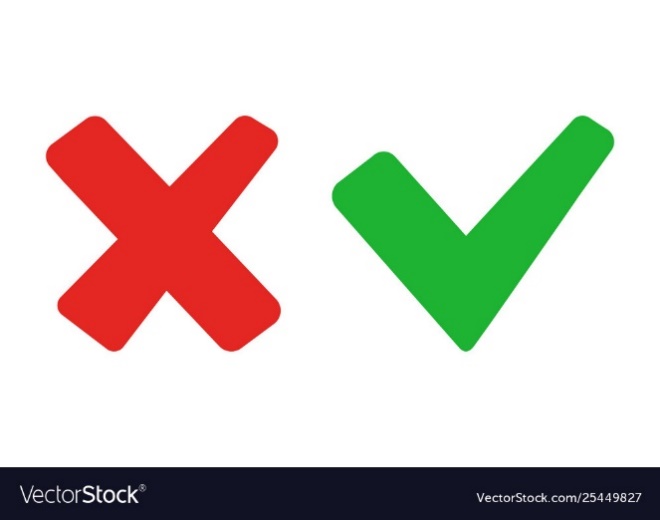 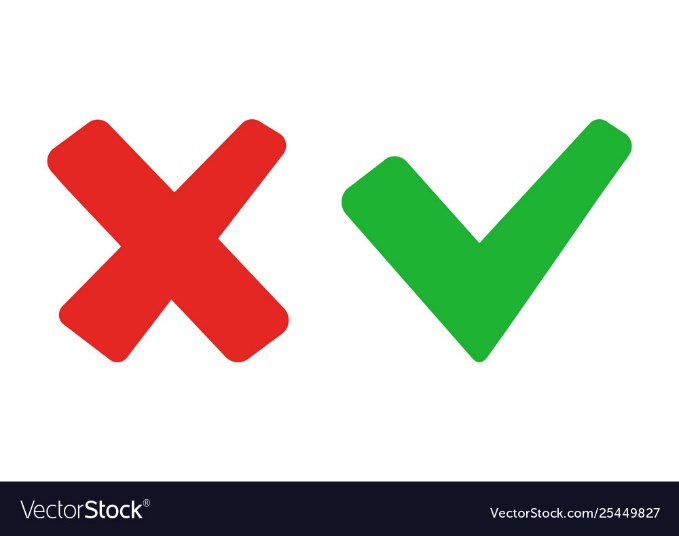 B.  Ngồi giữa các bậc thầy
A. Đang đi lạc
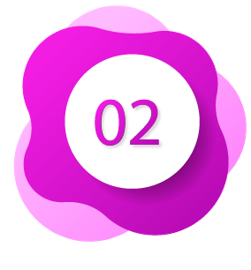 06
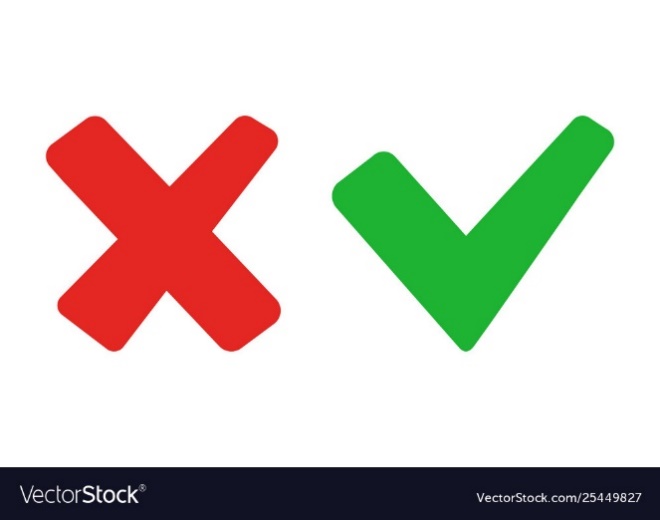 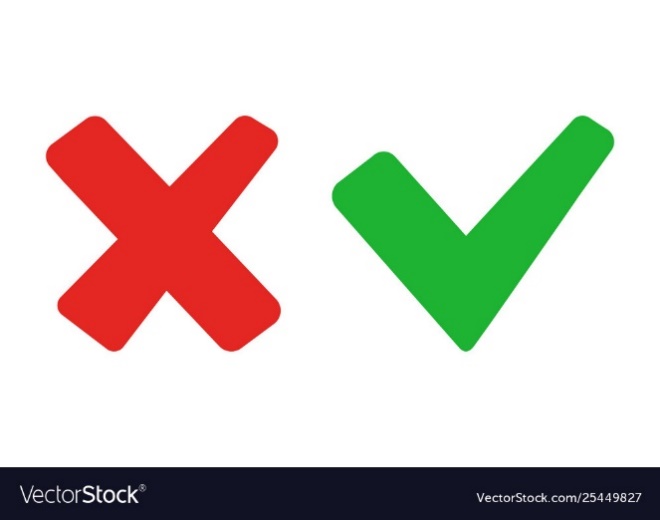 C. ngồi bên bờ giếng
D. Nói chuyện cùng bạn
CÂU HỎI 6: điền vào chỗ trống: "con ơi, sao con lại xử với cha mẹ như vậy ? con thấy không, cha con và mẹ đây đã phải …tìm con !"
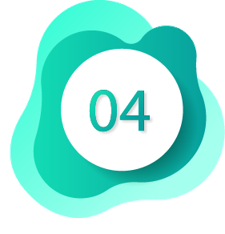 07
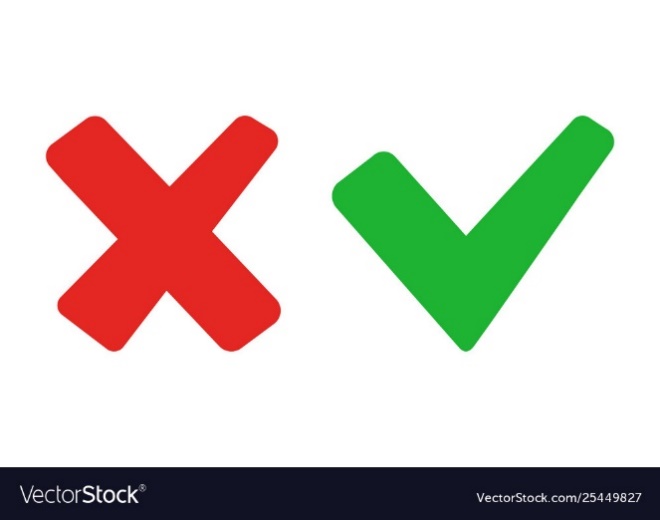 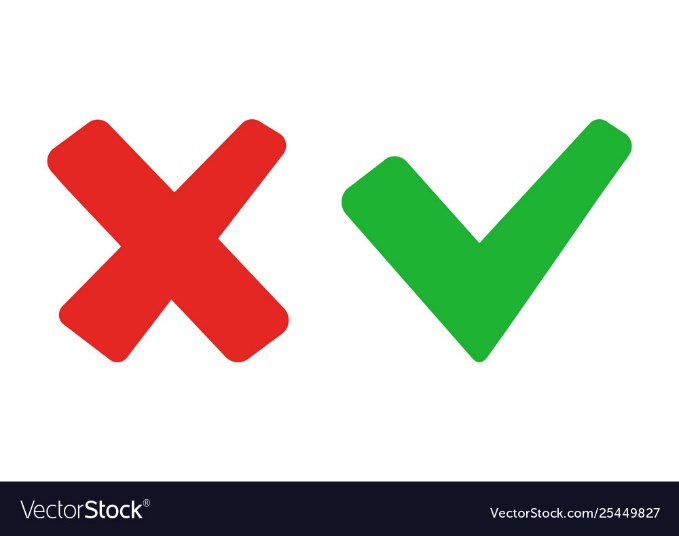 B. buồn phiền
A. cực lòng
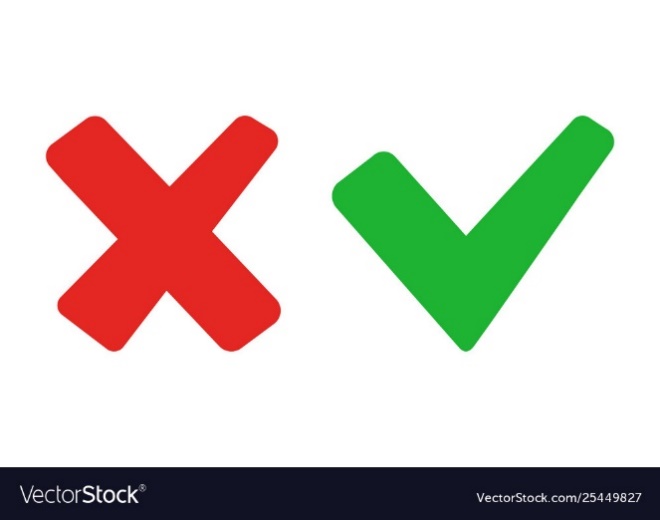 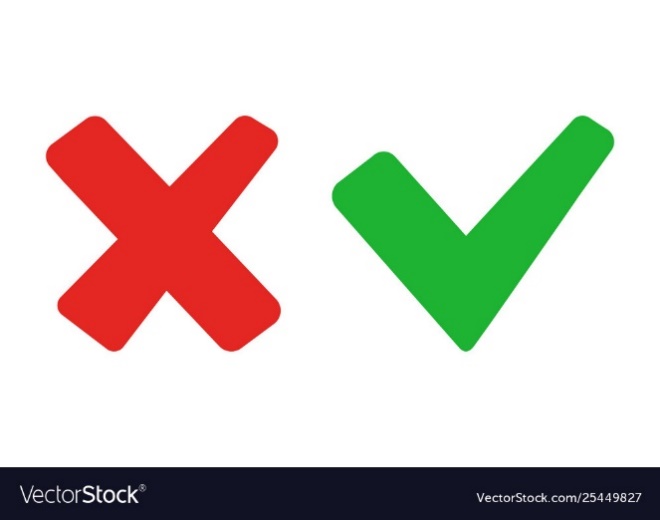 C. vất vả
D. nhờ người
CÂU HỎI 7: Chúa giê su theo cha mẹ trở về Nadaret và ngày hằng làm việc gì để Cha mẹ bớt lo lắng?
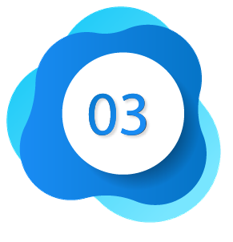 08
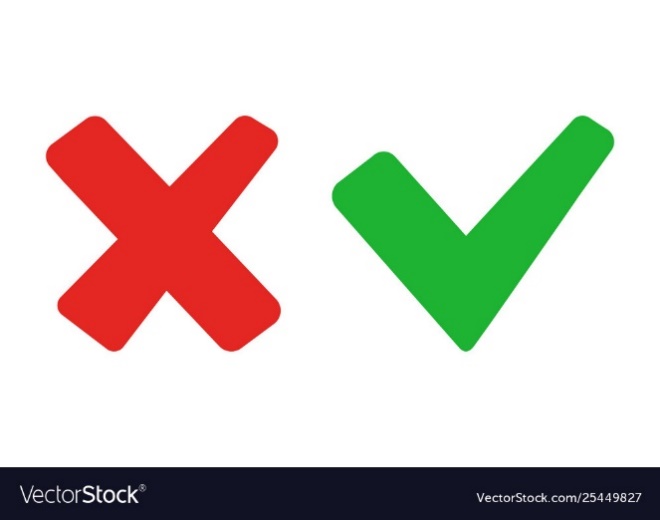 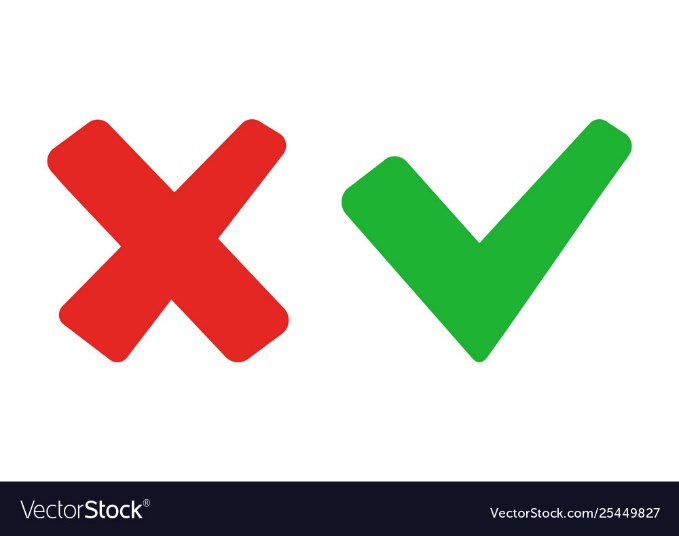 B. Làm việc chăm chỉ
A. Vâng phục
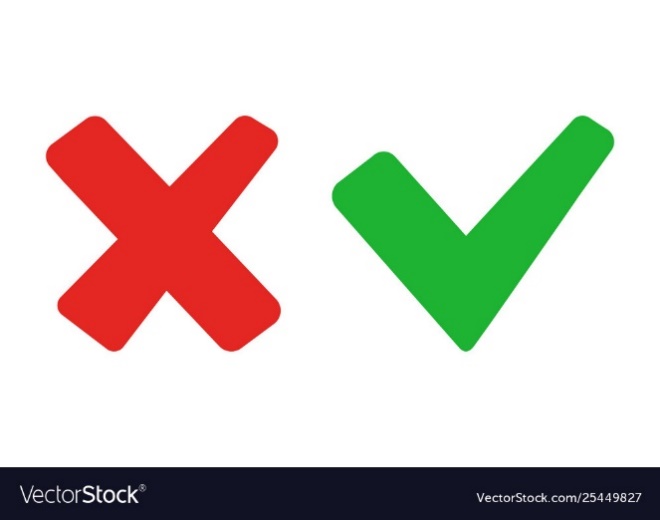 D. Đi chăn chiên
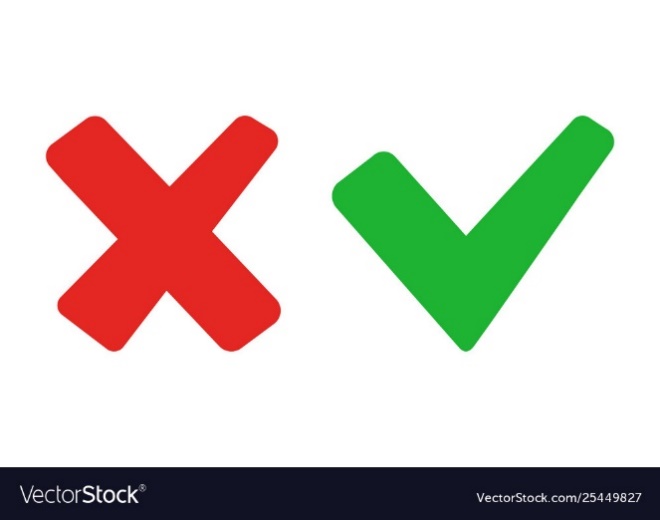 C. Ngoan ngoãn
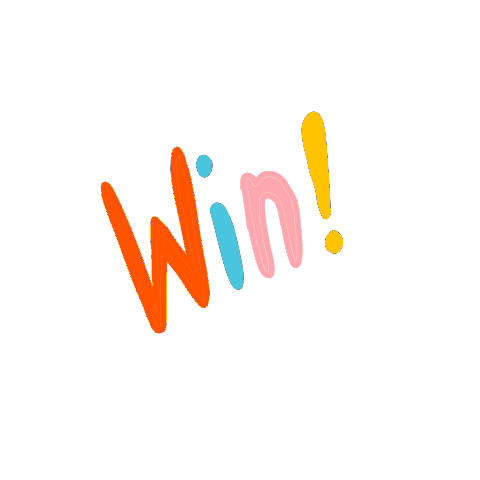 CÂU HỎI 8: Điền vào chỗ trống: “Đức Giê-su ngày càng thêm…, thêm cao lớn và thêm ân nghĩa đối với thiên chúa và người ta.
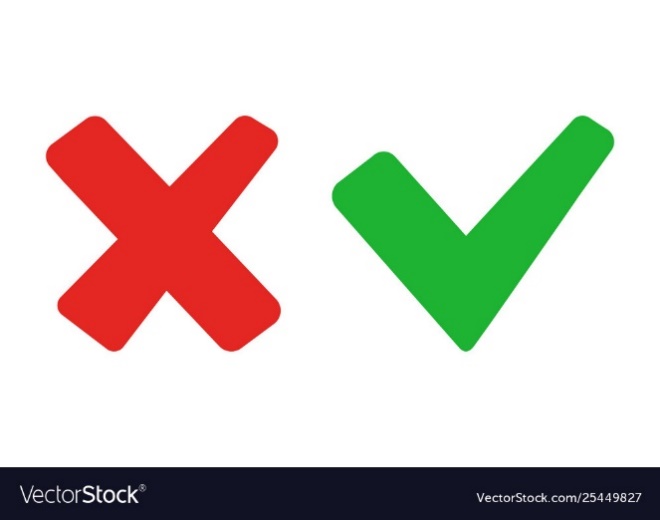 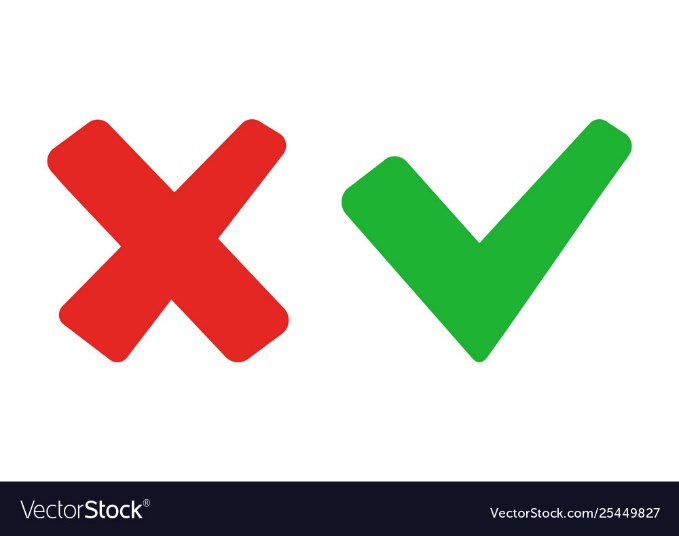 B. ĐẠO ĐỨC
A. khôn ngoan
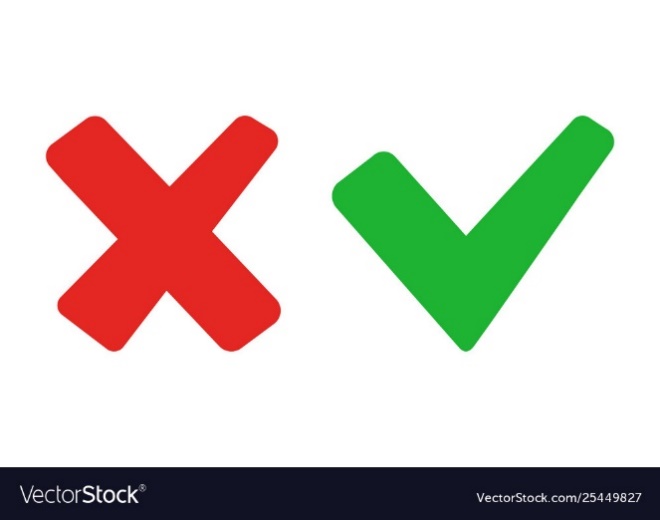 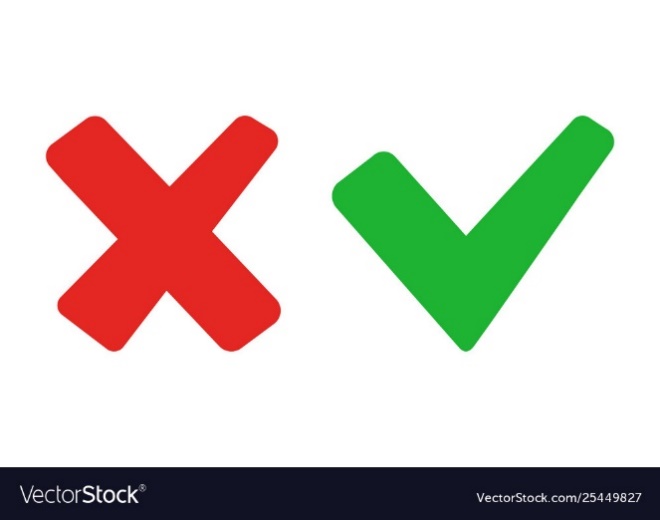 C. Ơn lành
D. nhiều phép lạ
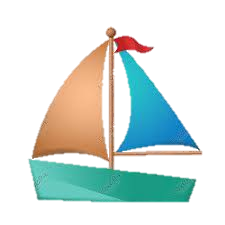 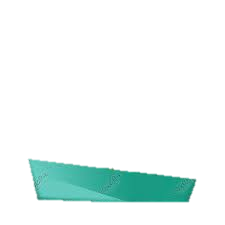 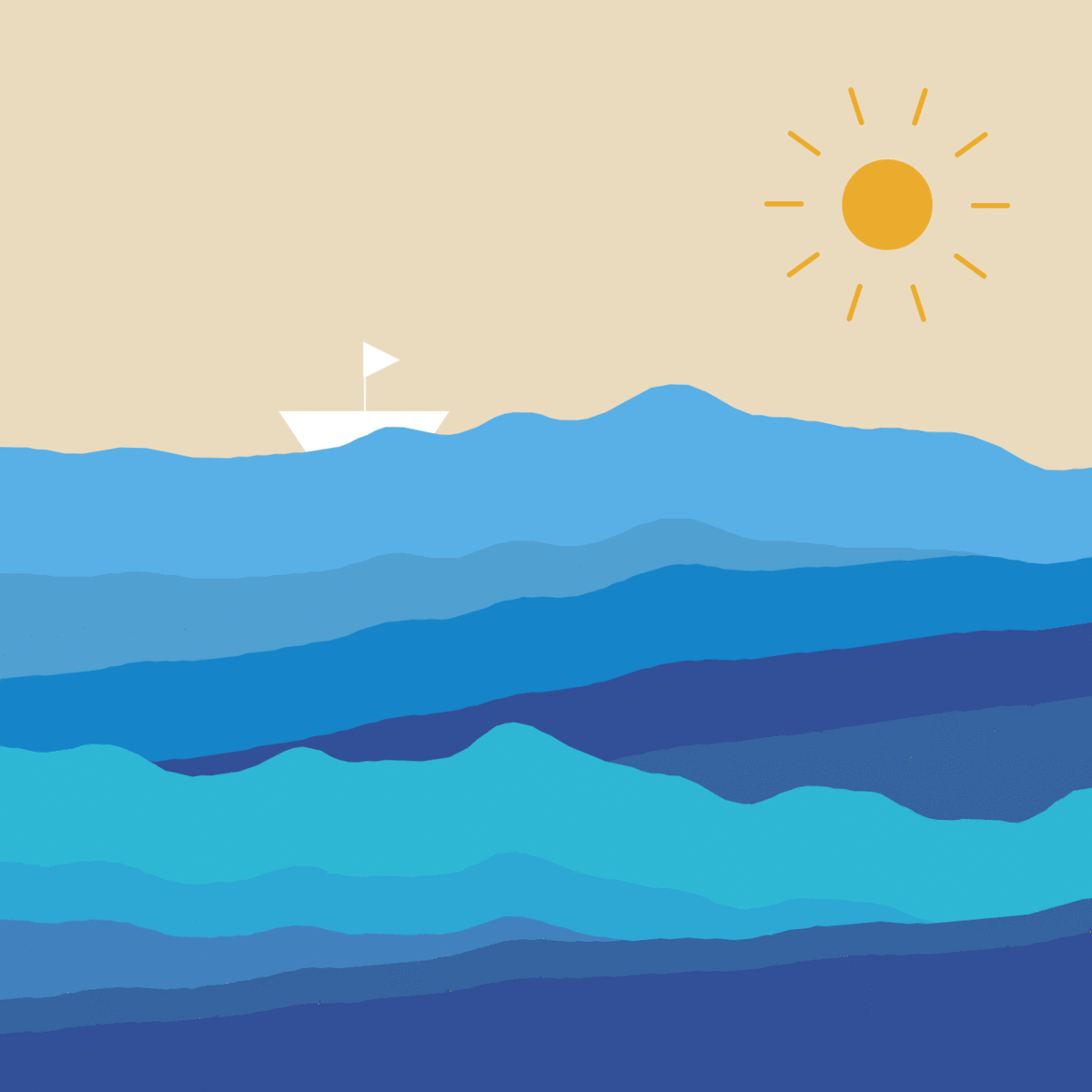 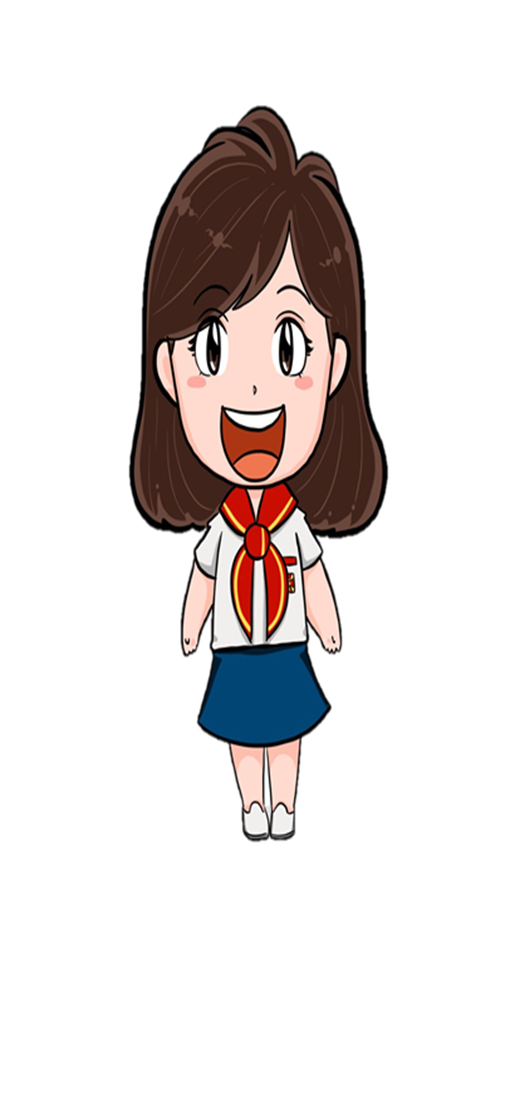 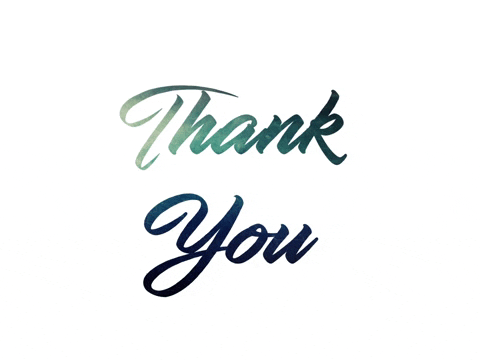